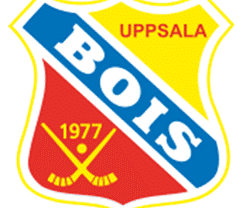 Föräldrarmöte
Uppsala BoIS P10/11 
10 Oktober 2022
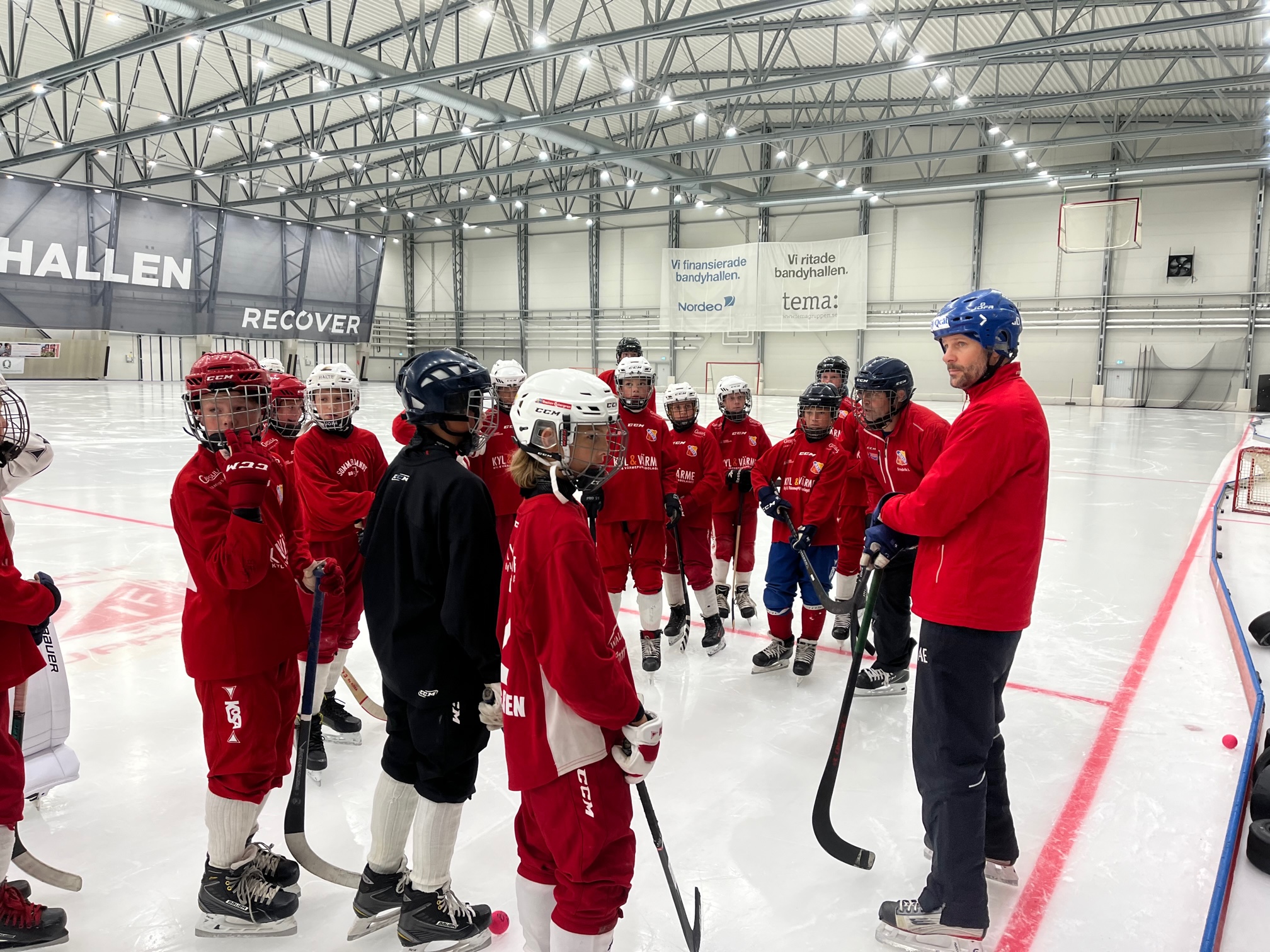 Laget
34 spelare

4 st f 2009
19 st f 2010
8 st f 2011
1 st f 2012
2 st paus
Ledare
P2011 laget
På pappret nytt lag, seriespel i p12 serien. 

Henrik H, Jocke S och Johan S matchcoacher.

Syftet är att lyfta fram våra 2011:or och några till för att känna mer delaktighet i spelet. Vi har stor utvecklingsnivåskillnad i laget och vill med detta nivåanpassa matchspelet.
Träningar
Oktober: Onsdagar 17.45-18.45 Recoverhallen, Halvplan med BoIS P12 (Kommer bli trångt, anpassad träning)
1 Nov 10-12 Höstlovsträning Recoverhallen
Då isen lagts på Studenternas: Måndagar 17.15-18.30 Helplan Plan A, Onsdagar 17.15-18.30 Halvplan Plan A

Samling 30 min innan träning, klara för träning när istiden börjar!!
Serier
2 lag anmälda till Stockholmsserien P13 , 7-manna med prov på 9-manna
1 Lag anmälda till Stockholmsserien P12, 7-manna

Upptakt Oktober, Speldatum ej fastställda än
Cuper
Aros Bandycup 11-13 November: Ett 11-mannalag P13 och ett 7-mannalag P12 anmält, Troligen fix av egen logi

Knatten Cup Sandviken 3-5 Februari: X antal lag
Avgifter/Ekonomi
1400 kr i lagavgift (excl medlemsavgift BoIS)

Förslag för att utöka lagkassa? Ansvariga?
Föreningspolicy
https://www.laget.se/UppsalaBOIS_/Document/Download/-1/8494446
Vi har som ambition att alla ska tycka bandy är roligt och 
hålla på med bandy så länge som möjligt.
Övrigt
Vi ska ställa upp med fikapersonal, bollkallar och sargvakt vid en elitseriematch där BoIS damlag spelar.
Johann Bärnövall ny resurs i BoIS för sociala medier, nytt Instakonto för BoIS P10/11
Kick-off 22 Oktober BoIS lokalen

Övriga frågor??